Patterns for Internationalization(i18n)
Bess Sadler
Hydra Connect 2014
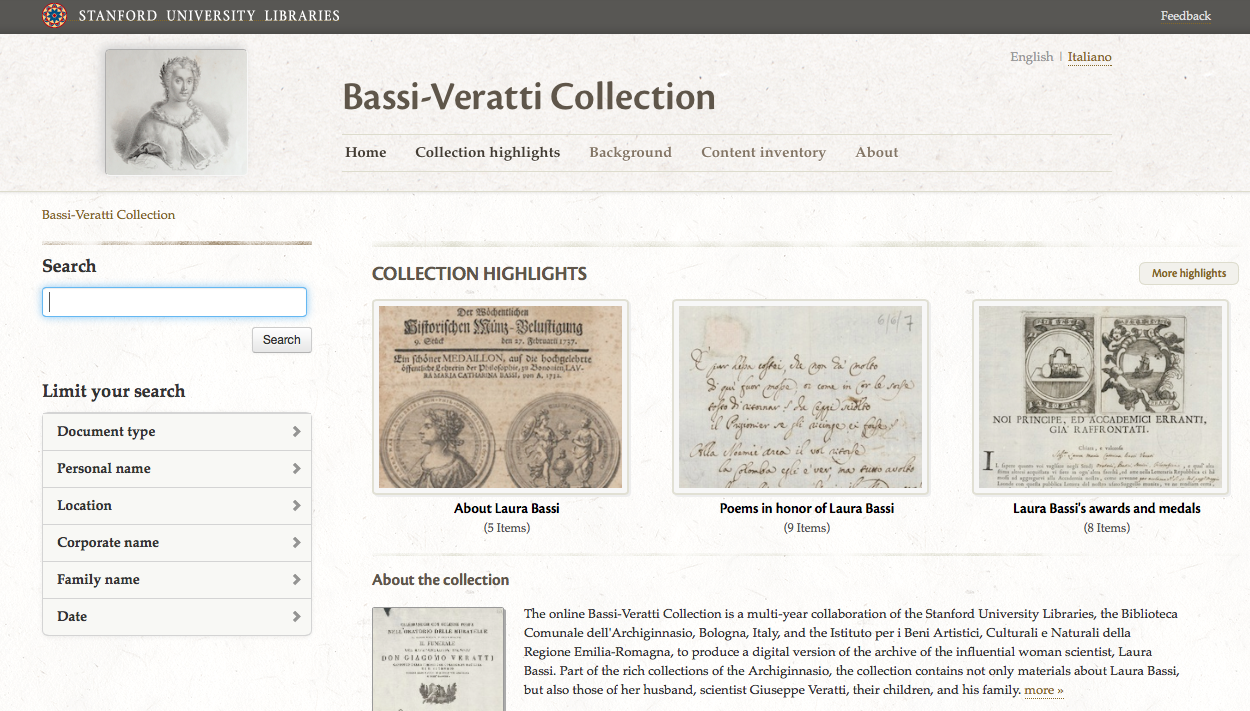 http://bv.stanford.edu
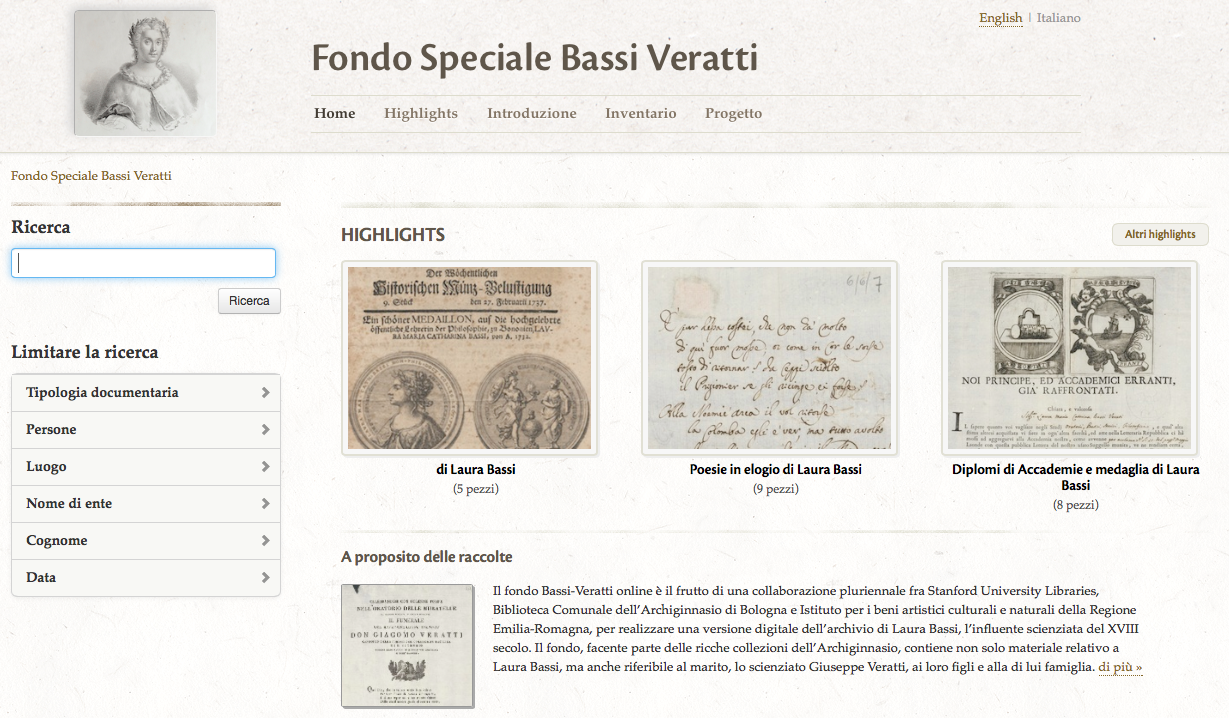 http://bv.stanford.edu/it/catalog
i18n in Blacklight
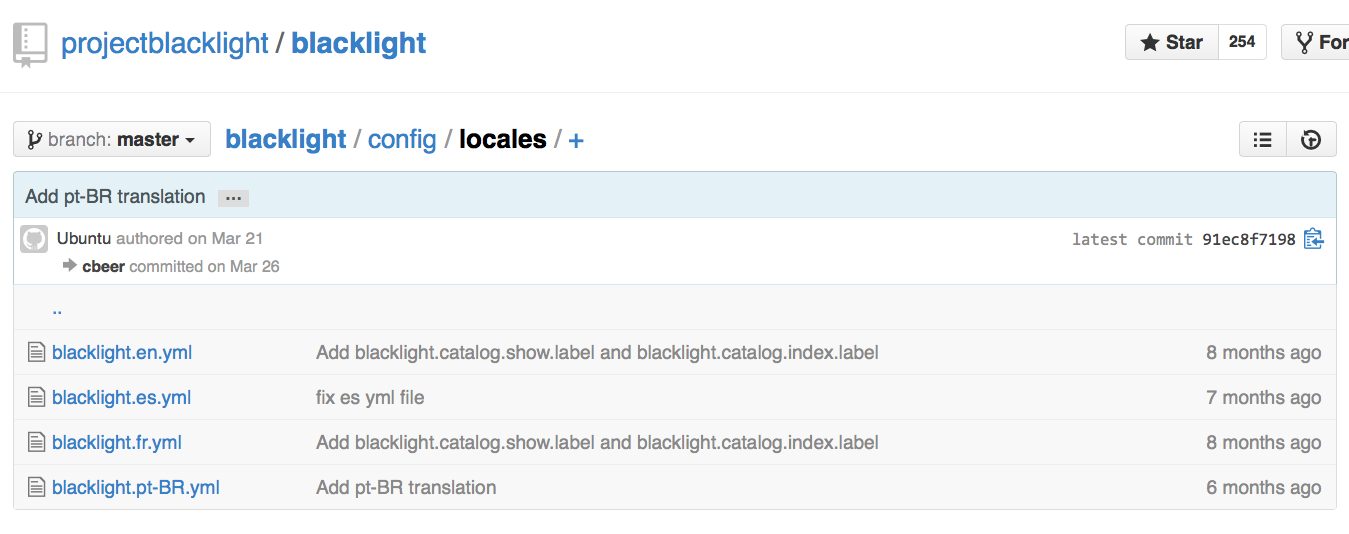 https://github.com/projectblacklight/blacklight/tree/master/config/locales
i18n in Rails
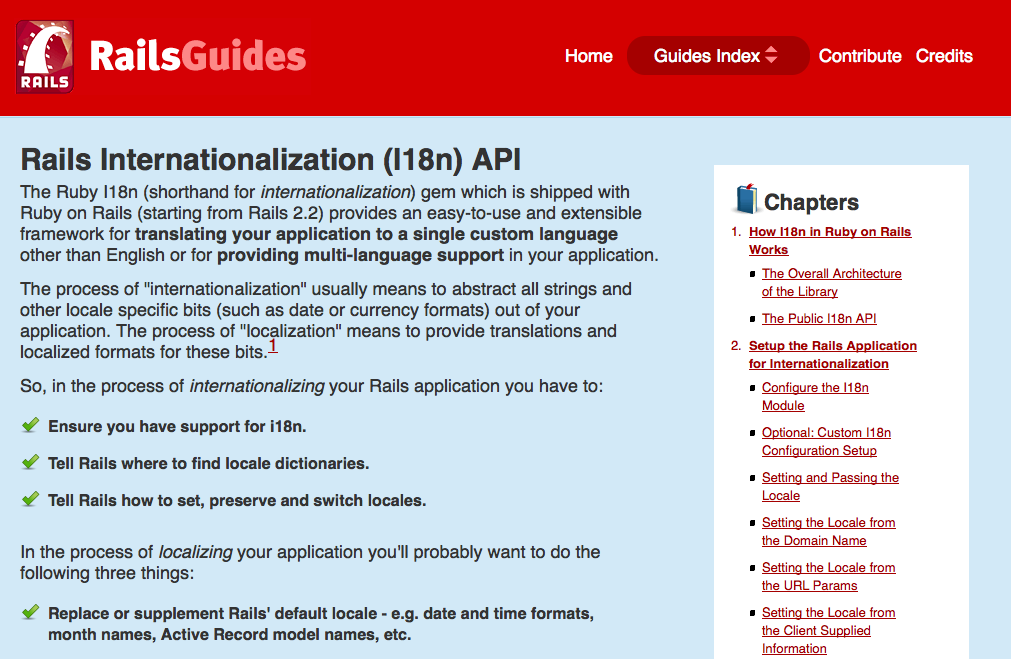 Hydra Worldwide
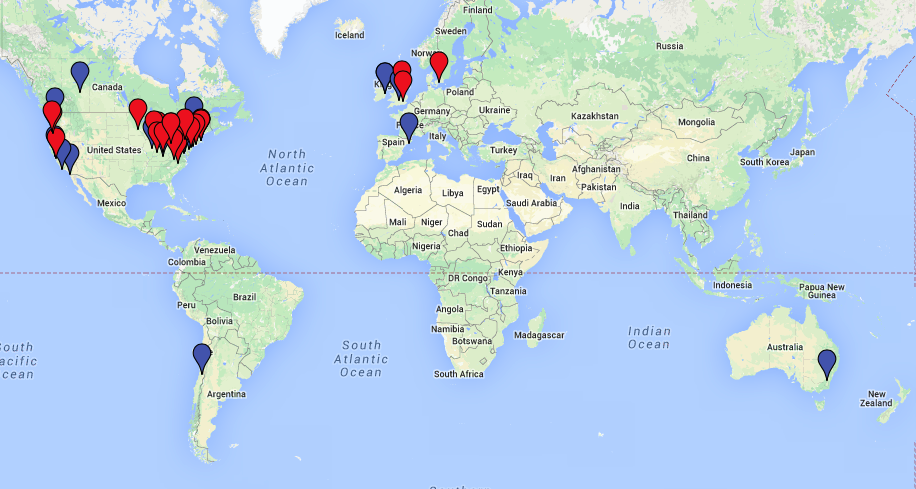 i18n for our community
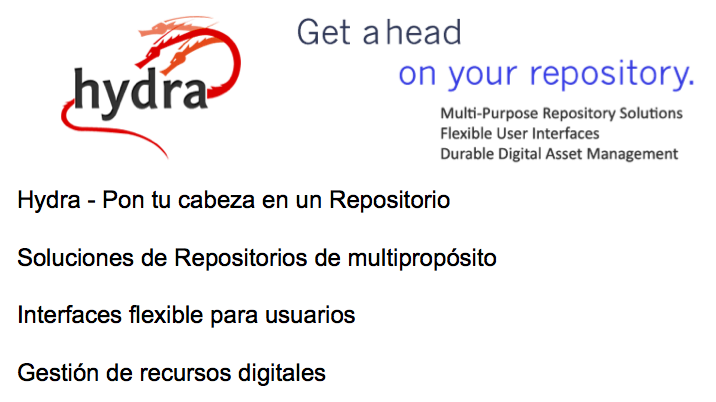 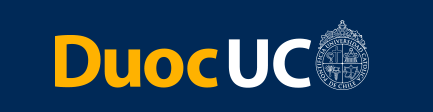 http://www.duoc.cl
Next Steps
Please, i18n your code!
Website translation, restructuring of web resources for multi-lingual audiences
Expect more ESL speakers on mailing lists
Growth of local non-English communities
Other suggestions?
bess@stanford.edu